Unit 5 
July is the seventh month.
WWW.PPT818.COM
Ask and answer
What day is (it)today?
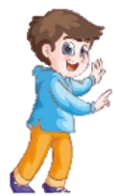 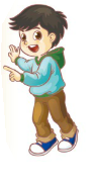 It’s Monday/Tuesday/…
What’s the date today?
It’s October 5th./…
Can you say the months?
the fifth month----------- 
the sixth month---------- 
the seventh month------
the eighth month--------
the ninth month----------
the tenth month----------
May
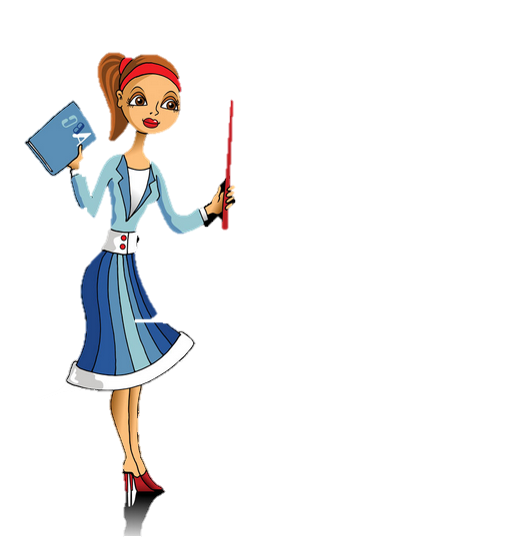 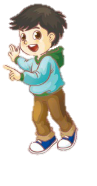 June
July
August
September
October
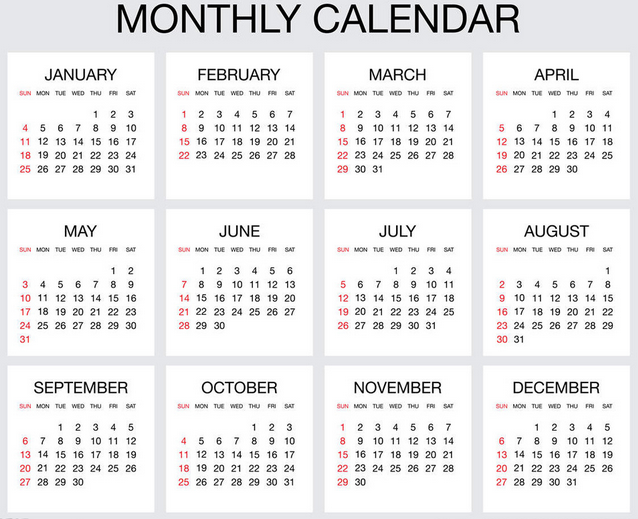 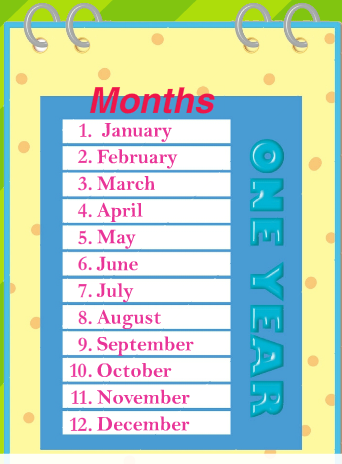 November is the eleventh month of the year.
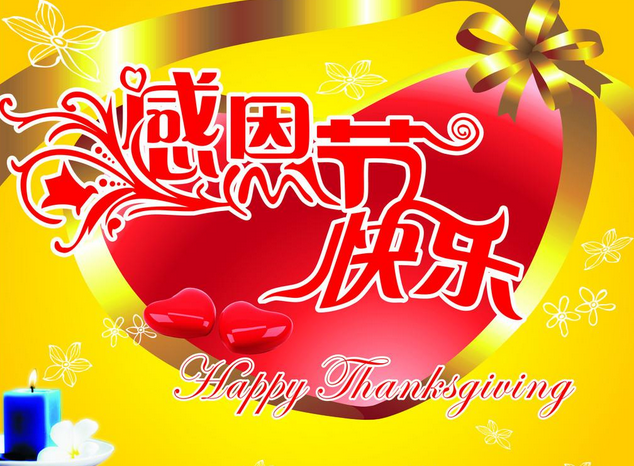 Thanksgiving Day is on the fourth Thursday of November.
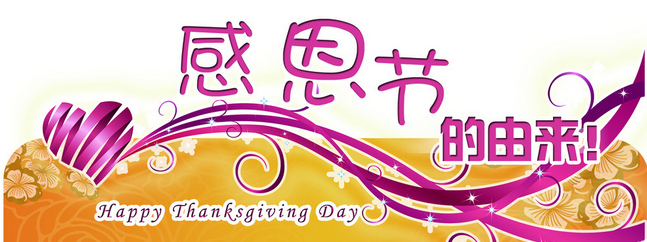 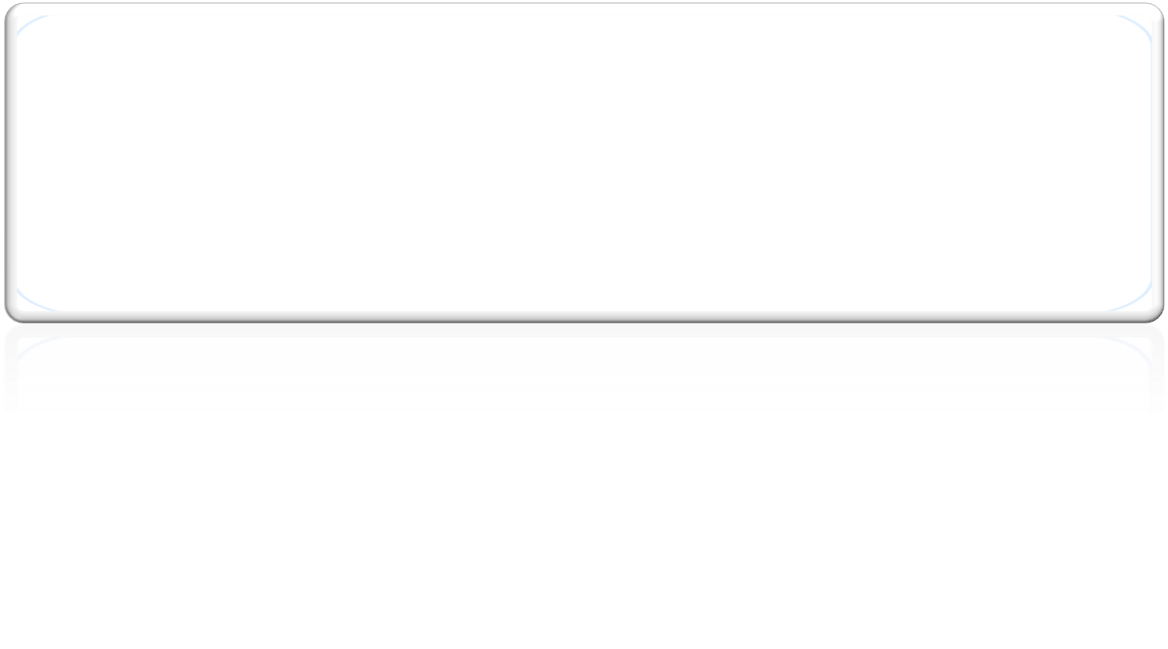 感恩节是美国人民独创的一个古老节日，也是美国人合家欢聚的节日。 
1941年，美国国会正式将每年11月第四个星期四定为“感恩节”。感恩节假期一般会从星期四持续到星期天。
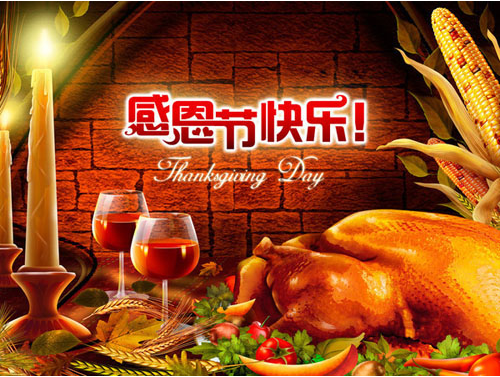 感恩节的晚宴是美国人一年中很重视的一餐。这一餐的食物非常之丰富。在餐桌上，火鸡和南瓜饼都是必备的。
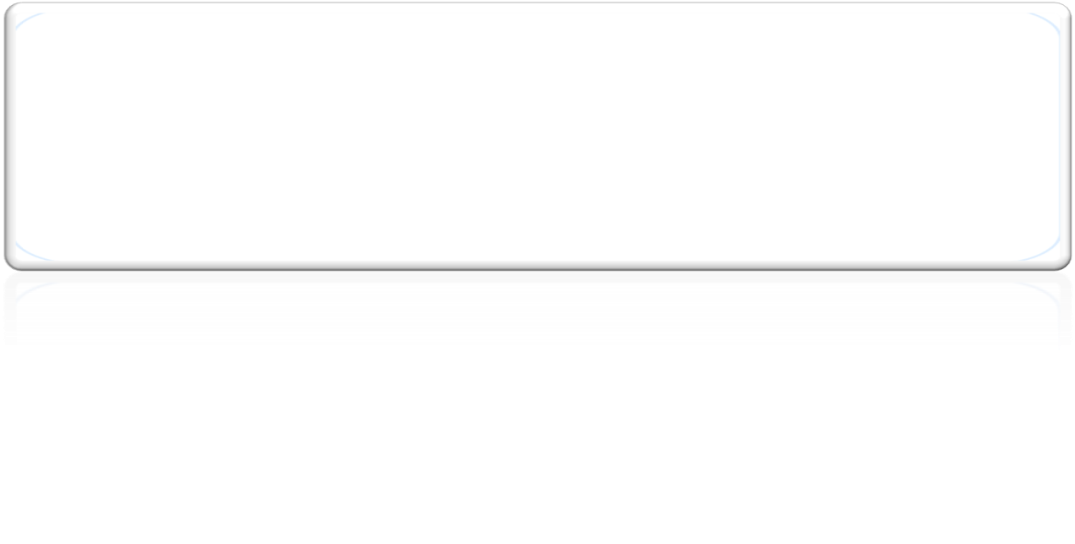 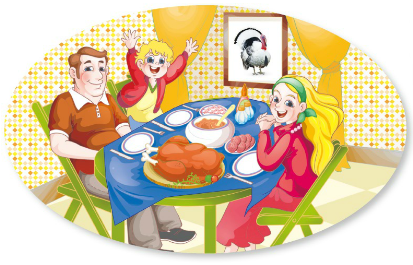 The family is celebrating Thanksgiving.
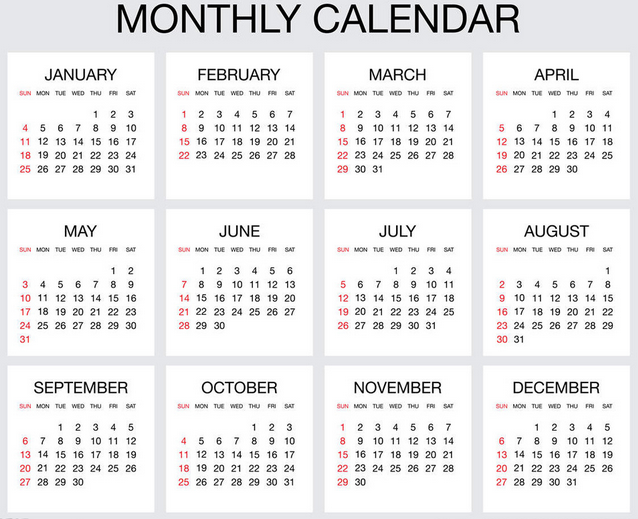 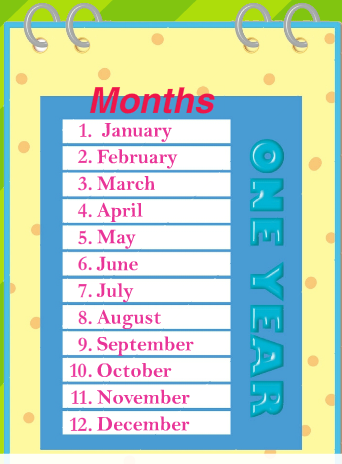 December is the twelfth and last month of the year.
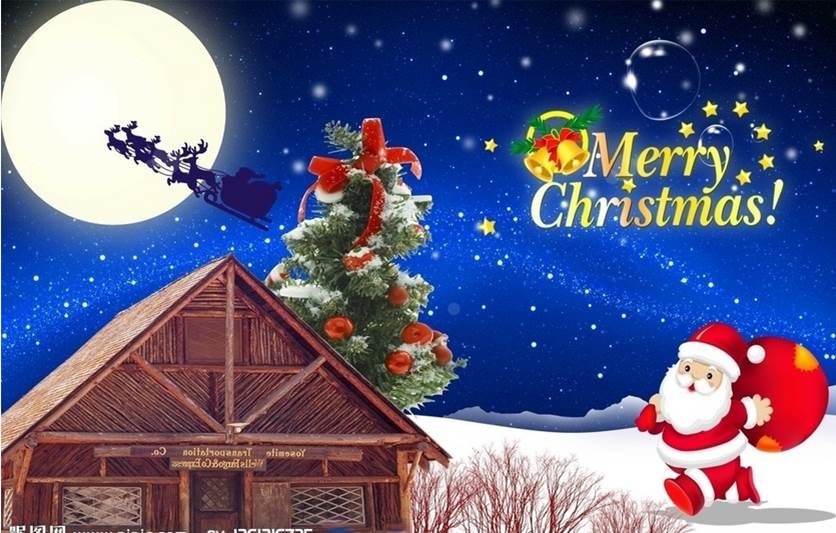 Christmas is on December 25th.
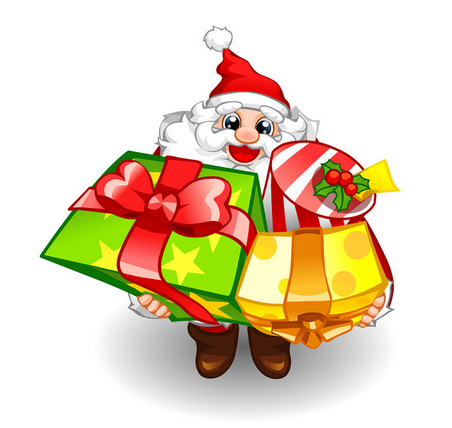 The children have presents from Santa Claus.
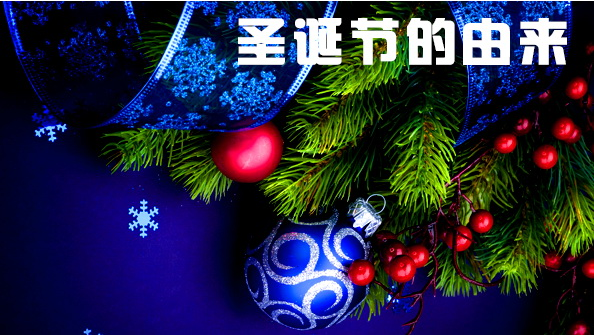 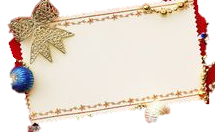 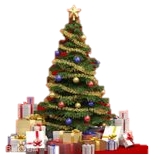 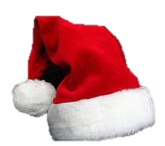 圣诞节（Christmas）又称耶诞节，西方传统宗教节日，在每年12月25日。大部分的天主教教堂都会在24日的平安夜举行子夜弥撒，然后在次日庆祝圣诞节。
THANKS